Implementing Ethics: Developing Trustworthy AI
Carol J. Smith
Sr. Research Scientist - Human-Machine Interaction
Twitter: @carologic     @sei_etc
Legal
Copyright 2020 Carnegie Mellon University.
This material is based upon work funded and supported by the Department of Defense under Contract No. FA8702-15-D-0002 with Carnegie Mellon University for the operation of the Software Engineering Institute, a federally funded research and development center.
The view, opinions, and/or findings contained in this material are those of the author(s) and should not be construed as an official Government position, policy, or decision, unless designated by other documentation.
References herein to any specific commercial product, process, or service by trade name, trade mark, manufacturer, or otherwise, does not necessarily constitute or imply its endorsement, recommendation, or favoring by Carnegie Mellon University or its Software Engineering Institute.
NO WARRANTY. THIS CARNEGIE MELLON UNIVERSITY AND SOFTWARE ENGINEERING INSTITUTE MATERIAL IS FURNISHED ON AN "AS-IS" BASIS. CARNEGIE MELLON UNIVERSITY MAKES NO WARRANTIES OF ANY KIND, EITHER EXPRESSED OR IMPLIED, AS TO ANY MATTER INCLUDING, BUT NOT LIMITED TO, WARRANTY OF FITNESS FOR PURPOSE OR MERCHANTABILITY, EXCLUSIVITY, OR RESULTS OBTAINED FROM USE OF THE MATERIAL. CARNEGIE MELLON UNIVERSITY DOES NOT MAKE ANY WARRANTY OF ANY KIND WITH RESPECT TO FREEDOM FROM PATENT, TRADEMARK, OR COPYRIGHT INFRINGEMENT.
[DISTRIBUTION STATEMENT A] This material has been approved for public release and unlimited distribution.  Please see Copyright notice for non-US Government use and distribution.
This material may be reproduced in its entirety, without modification, and freely distributed in written or electronic form without requesting formal permission. Permission is required for any other use.  Requests for permission should be directed to the Software Engineering Institute at permission@sei.cmu.edu.
DM20-0164
Goal: Create AI systems that are safe and trustworthy
Early, purposeful work
Not just algorithms

Conduct, interactions, intents
[Speaker Notes: https://www.linkedin.com/pulse/coming-tech-backlash-ross-mayfield
Tech still has time. Lean your products towards augmentation and job creation. Solidify your principles for what is humanely right against fear-mongering and scapegoating. Foster education, and not just what worked for you, but what junior colleges can do to help people transition. Tech company policy needs to go beyond the regulations that risk a single company wants to manage, and reflect it’s inherently progressive value set. Admit disruption is a bad word, and at least cause-relate your marketing and mission.

Does it Delight? Does it Pay? Does it Parse? Ethics for Digital Makershttps://medium.com/@lwelchman/does-it-delight-does-it-pay-does-it-parse-251b36efb5cd#.s43if7hhd
"This will be a hard shift. Our digital maker culture often demands that we make, and make, and make, never turning back to see the messes we might have created. Some of those messes are catching up to us and it’s important to pay attention and realize that knowledge and potential solutions are available to us. We can and must have the conversation and modulate our product development practices to ensure an ethically sound online experience for all of us. How can we teach machines to distinguish right from wrong when we’re not really clear on those answers ourselves?"

Technology is changing faster than ever, and that can lead to fear, uncertainty, doubt, anger, and unrest.
Examples abound in the tech industry of unethical behavior, arrogance, and lack of empathy. Culture and leadership have reputation for being unethical.
Technology is not neutral, but too often we jump into the new and the cool before considering the ramifications.
Ethical decisions are often not starkly good or bad, but nuances of behavior and habits. Just walking away isn’t the answer.

Pace of change
Avoid creating fear, uncertainty, doubt, anger, and unrest
Breadth of implications
Unintended consequences, ramifications
Understand nuances of behavior and habits 
Consider ramifications
Don’t jump into the new and the cool too quickly
Counter perceptions in the industry
Unethical behavior, arrogance, and lack of empathy]
Start with a diverse team
Gender, race, culture, education (school, program, etc.), thinking process, disability status, and more…
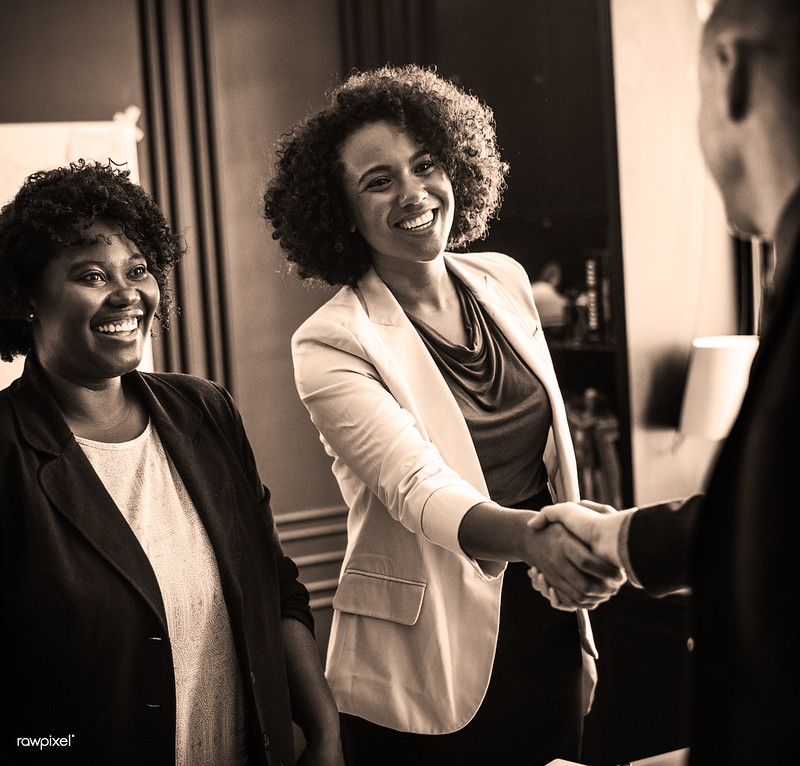 Image: https://www.flickr.com/photos/byrawpixel/45739276192/in/photostream/
Created with love by rawpixel.com.
Download this image in high resolution under Creative Commons 0 at www.rawpixel.com.
[Speaker Notes: Non-typical schools, non-typical careers, 
POC, LGBTQ, women (52% of world).

How People with Disabilities Use the Web: Overview
https://www.w3.org/WAI/intro/people-use-web
WAI-AGE Task Force of the Education and Outreach Working Group (EOWG), W3C


“When we do not design for people with disabilities we are being ableist”        - Anne Gibson @perpendicularme #ias18 Roundtable on Ethics

Hire/work with people affected by bias


https://www.flickr.com/photos/byrawpixel/45739276192/in/photostream/
Created with love by rawpixel.com.
Download this image in high resolution under Creative Commons 0 at www.rawpixel.com.]
Diverse, Talented and Multi-Disciplinary
Includes skill set and problem framing approach
Data Scientists
Machine learning experts
Programmers
System architects
Product managers, etc. 
(context dependent)
[Speaker Notes: Curiosity experts include: HCI, HMI, cognitive psychologists, digital anthropologists, and UX researchers]
Not lowering bar 				– extending it
Curiosity Experts
Understand 
Situation
Abilities of people who will use system 
How system will be used 
Activate curiosity in others via UX activities

Social scientists, ethicists and more…
[Speaker Notes: Curiosity experts include: HCI, HMI, cognitive psychologists, digital anthropologists, and UX researchers]
High value in diverse teams
Focus more on facts
Process facts more carefully
More innovative

“…become more aware of their own potential biases”
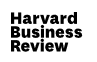 Why Diverse Teams Are Smarter. Harvard Business Review. https://hbr.org/2016/11/why-diverse-teams-are-smarter
[Speaker Notes: David Rock, Heidi Grant. 2019. Why Diverse Teams Are Smarter. (4 November, 2019). Retrieved September 13, 2019 from: https://hbr.org/2016/11/why-diverse-teams-are-smarter]
Great Minds Think Different
[Speaker Notes: How can we best identify the biases within ourselves and our teams?
What tools and processes to control for bias we can introduce into our processes?
Where do biases emerge in our work?

Start with understanding your own bias
Don’t fall into the illusion of complete objectivity
Don’t be afraid to acknowledge bias]
Inclusive Workplace Requirements
Representatively diverse leadership = retention
Individuals differences are acknowledged and accepted
Bring "whole selves" to work
Welcoming community environment
Feel valued, connected, that we belong
11
[Speaker Notes: If not yet in place, promote people early or hire from outside

Inclusivity resources from Forbes:

What An Inclusive Workplace Actually Looks Like, And Seven Ways To Achieve It
By Laura Hamill, Forbes Councils Member, Feb 4, 2019. https://www.forbes.com/sites/forbeshumanresourcescouncil/2019/02/04/what-an-inclusive-workplace-actually-looks-like-and-seven-ways-to-achieve-it/#21ec706e316b

Belonging In The Workplace: A New Approach to Diversity And Inclusivity. By Dr. Pragya Agarwal. Forbes. August 26, 2019
https://www.forbes.com/sites/pragyaagarwaleurope/2019/08/26/belonging-in-the-workplace-a-new-approach-to-diversity-and-inclusivity/]
Adopt Technology Ethics
Harmonize cultural variations
Balance to pace of change, industry pressure
Explicit permission to consider and question breadth of implications
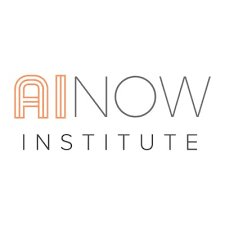 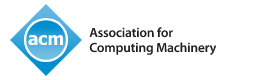 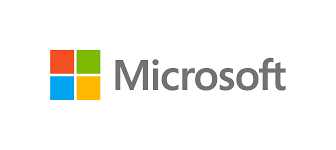 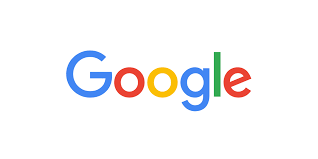 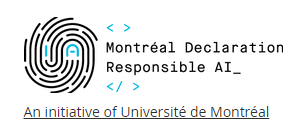 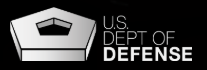 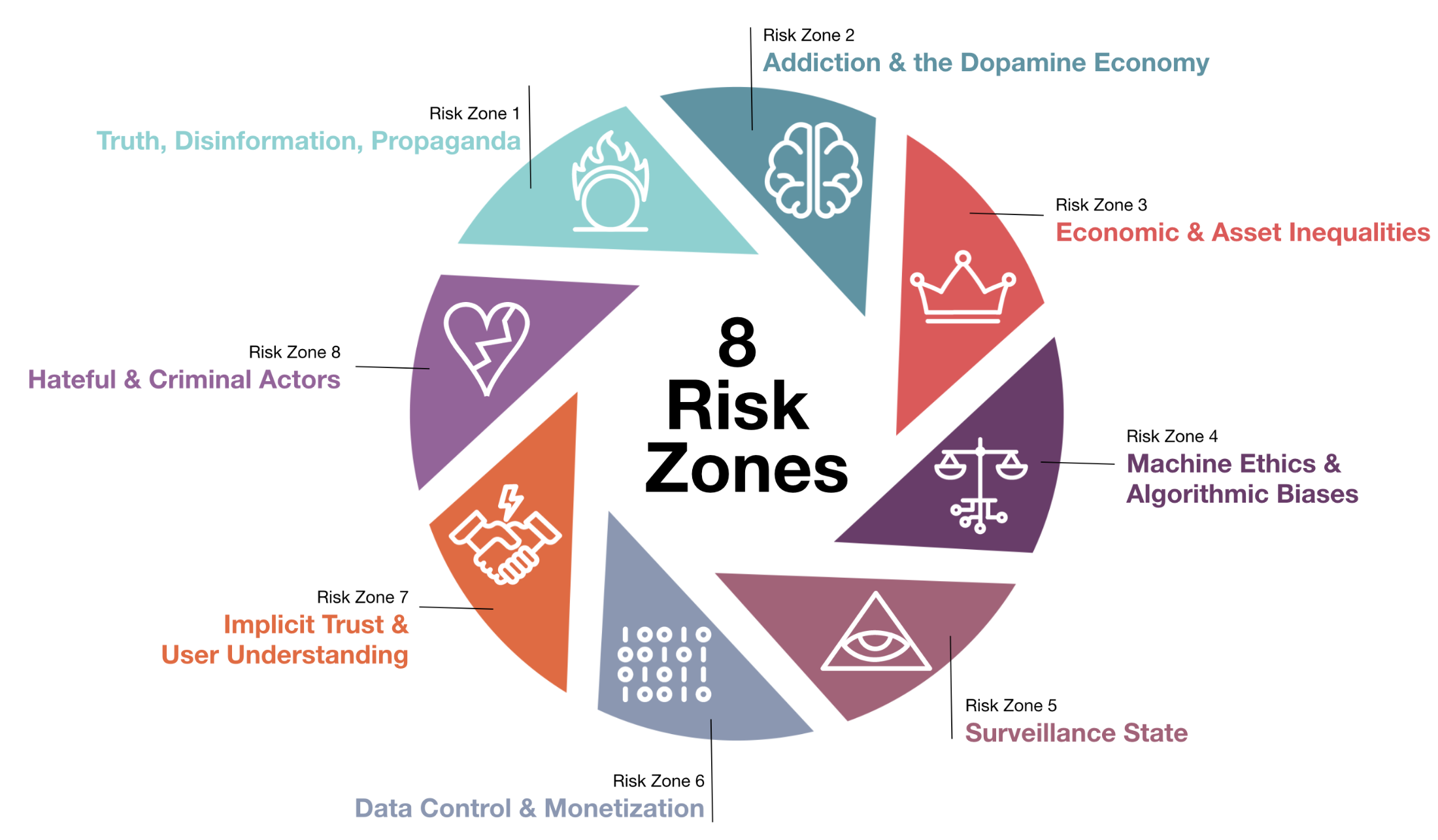 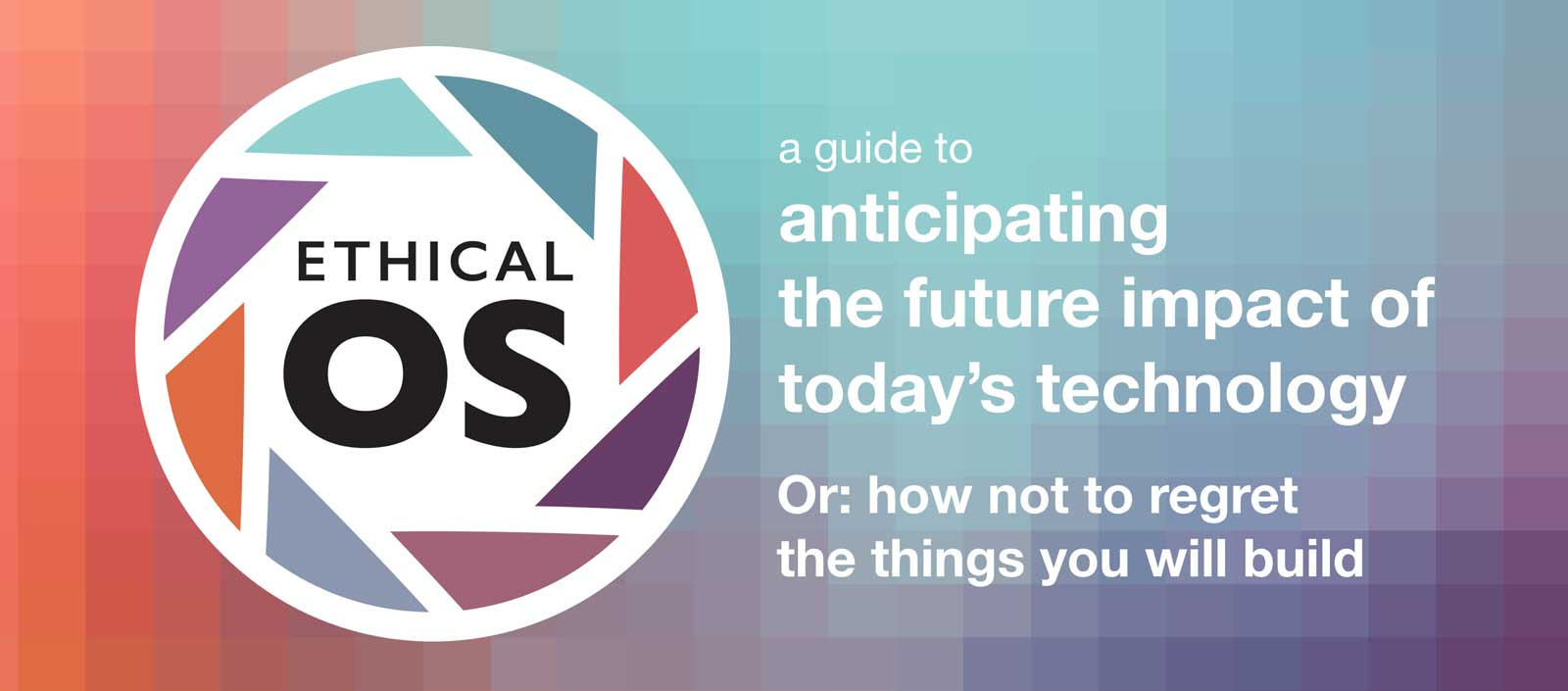 [Speaker Notes: What is too far?
What are you including?
socio-economic, cross cultural, international team

Links
Precedence - principles and codes
Université de Montréal. 2018. Montréal Declaration for a responsible development of artificial intelligence. 2018. Retrieved September 13, 2019 from: https://www.montrealdeclaration-responsibleai.com/the-declaration 

ACM Code of Ethics and Professional Conduct - The Official Site of the Association for Computing Machinery's Committee on Professional Ethics: https://ethics.acm.org/

AI Now Institute - https://ainowinstitute.org/ 
Medium article: After a Year of Tech Scandals, Our 10 Recommendations for AI
Let’s begin with better regulation, protecting workers, and applying “truth in advertising” rules to AI https://medium.com/@AINowInstitute/after-a-year-of-tech-scandals-our-10-recommendations-for-ai-95b3b2c5e5

IBM Medium Article: Everyday Ethics for Artificial Intelligence: a Practical Guide for Designers and Developers by Adam Cutler, IBM Distinguished Designer, Artificial Intelligence Design; Milena Pribić, IBM Designer, Artificial Intelligence Design; and Lawrence Humphrey, IBM Designer, Artificial Intelligence Design: https://medium.com/design-ibm/everyday-ethics-for-artificial-intelligence-75e173a9d8e8

Google: our principles - https://blog.google/technology/ai/ai-principles/ 

Microsoft AI Principles - https://www.microsoft.com/en-us/ai/our-approach-to-ai 
Everyday Ethics for Artificial Intelligence: A Practical Guide for Designers and Developers ibm.biz/everydayethics]
Coalesce on Shared Set of Technology Ethics
1. Well-being
2. Respect for autonomy
3. Protection of privacy and intimacy
4. Solidarity
5. Democratic participation
6. Equity
7. Diversity inclusion
8. Prudence
9. Responsibility
10. Sustainable development
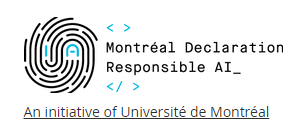 Montréal Declaration for a responsible development of artificial intelligence.  https://www.montrealdeclaration-responsibleai.com/the-declaration
[Speaker Notes: Université de Montréal. 2018. Montréal Declaration for a responsible development of artificial intelligence. 2018. Retrieved September 13, 2019 from: https://www.montrealdeclaration-responsibleai.com/the-declaration]
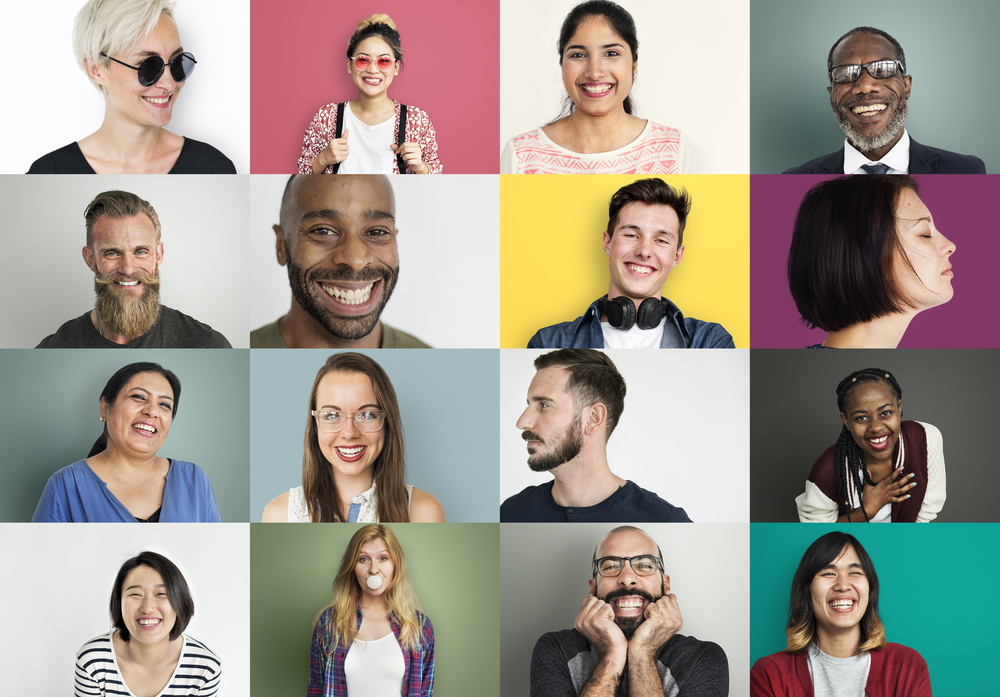 Diverse, inclusive leaders Diverse, Multi-Disciplinary TeamsShared Tech Ethics
UX Framework
Designing Trustworthy AI
How do we get there?
?
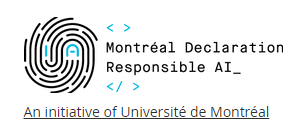 Trustable, Ethical AI
Montréal Declaration for a responsible development of artificial intelligence.  https://www.montrealdeclaration-responsibleai.com/the-declaration
[Speaker Notes: Accountable, De-risked, Respectful, Secure, Honest, Usable 

Université de Montréal. 2018. Montréal Declaration for a responsible development of artificial intelligence. 2018. Retrieved September 13, 2019 from: https://www.montrealdeclaration-responsibleai.com/the-declaration]
Conversations for Understanding
UX Framework guides AI development teams
Difficult Topics
What do we value?
Who could be hurt?
What lines won’t our AI cross?
How are we shifting power?*
How will we track our progress?
*“How is this ML model shifting power?" @riakall #NeurIPS2019
[Speaker Notes: What is too far?
What are you including?
socio-economic, cross cultural, international team

*“How is this ML model shifting power?" https://twitter.com/riakall  @riakall #NeurIPS2019 

Initially inspired by
“3 guiding principles for ethical AI, from IBM CEO Ginni Rometty” by Alison DeNisco. January 17, 2017, Tech Republic
http://www.techrepublic.com/article/3-guiding-principles-for-ethical-ai-from-ibm-ceo-ginni-rometty/]
New uncomfortable work“Be uncomfortable”
- Laura KalbagEthical design is not superficial.
[Speaker Notes: If we don’t ask tough questions, who will? 

“Be uncomfortable.”

Ethical design is not superficial. By Laura Kalbag
https://laurakalbag.com/ethical-design-is-not-superficial/ 
Copyright © Laura Kalbag, 2019. RSS feeds]
Prompt conversations with a checklist
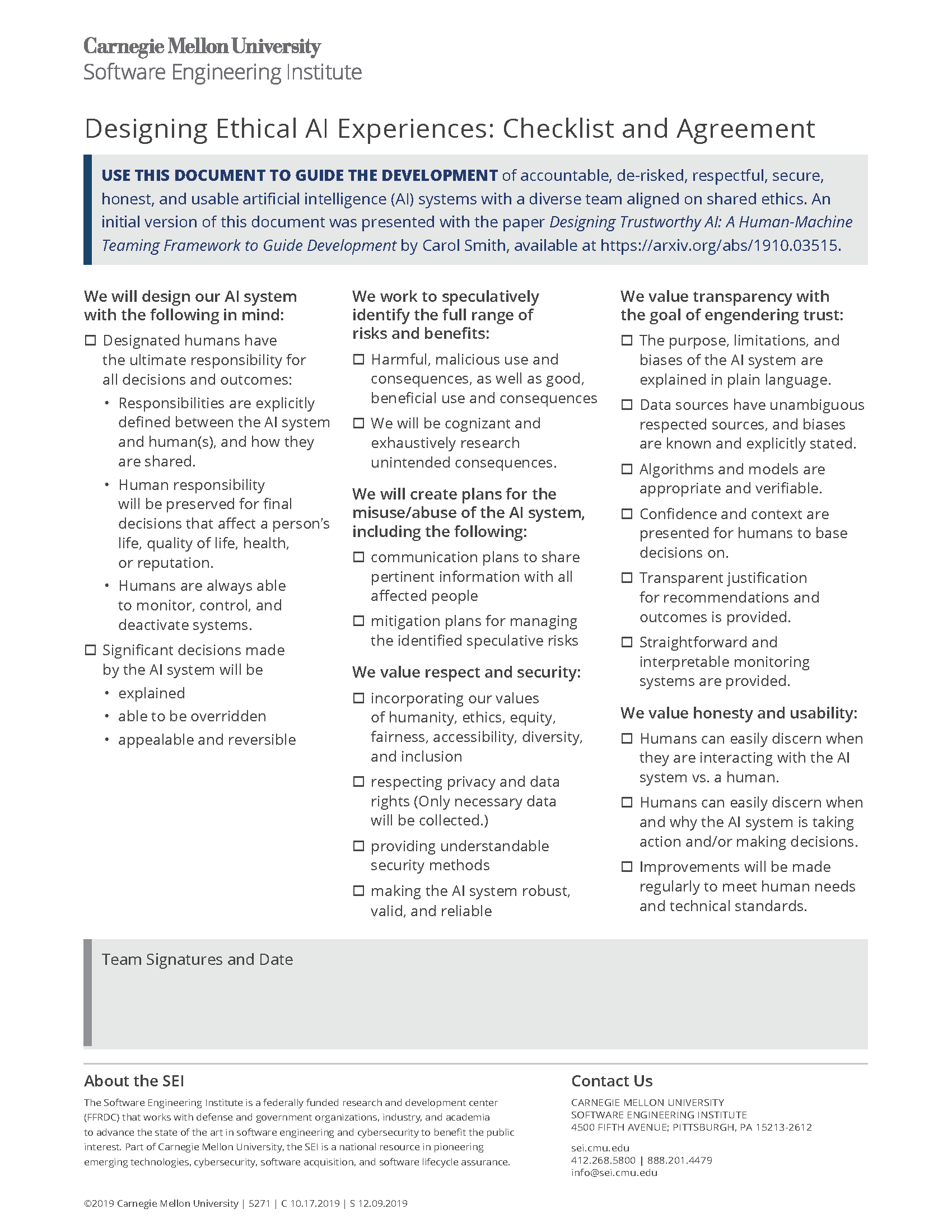 Paired with Technical Ethics 
Bridge gap between “do no harm” and reality
Reduce risk and unwanted bias
Mitigation planning
Support inspection
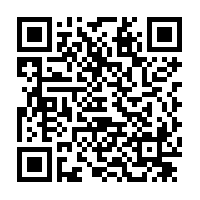 Checklist and Agreement - Downloadable PDF: https://resources.sei.cmu.edu/library/asset-view.cfm?assetid=636620
[Speaker Notes: Checklist and Agreement - Downloadable PDF: https://resources.sei.cmu.edu/library/asset-view.cfm?assetid=636620]
Prompts in checklists help reveal hidden tasks
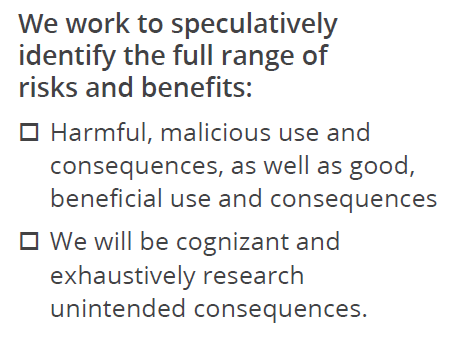 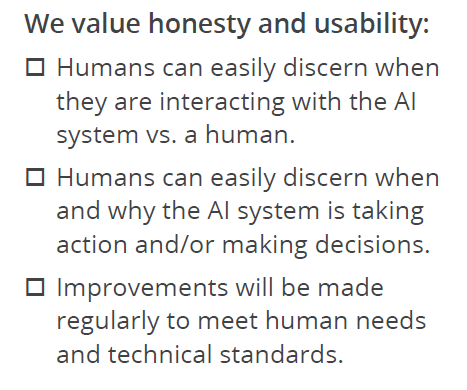 UX Framework for Designing Trustworthy AI
[Speaker Notes: 1) Accountable to humans
2) Cognizant of speculative risks and benefits
3) Respectful and secure
4) Honest and usable]
RightStaff Scenario
AI shift scheduling system
Users: Store managers of fast food restaurants

Goals of RightStaff:
Faster staffing decisions and scheduling
Reduced bias of shift selection
Accountable to Humans
Ensure humans have ultimate control
Able to monitor and control risk
Human responsibility for final decisions
Person’s life
Quality of life
Health
Reputation
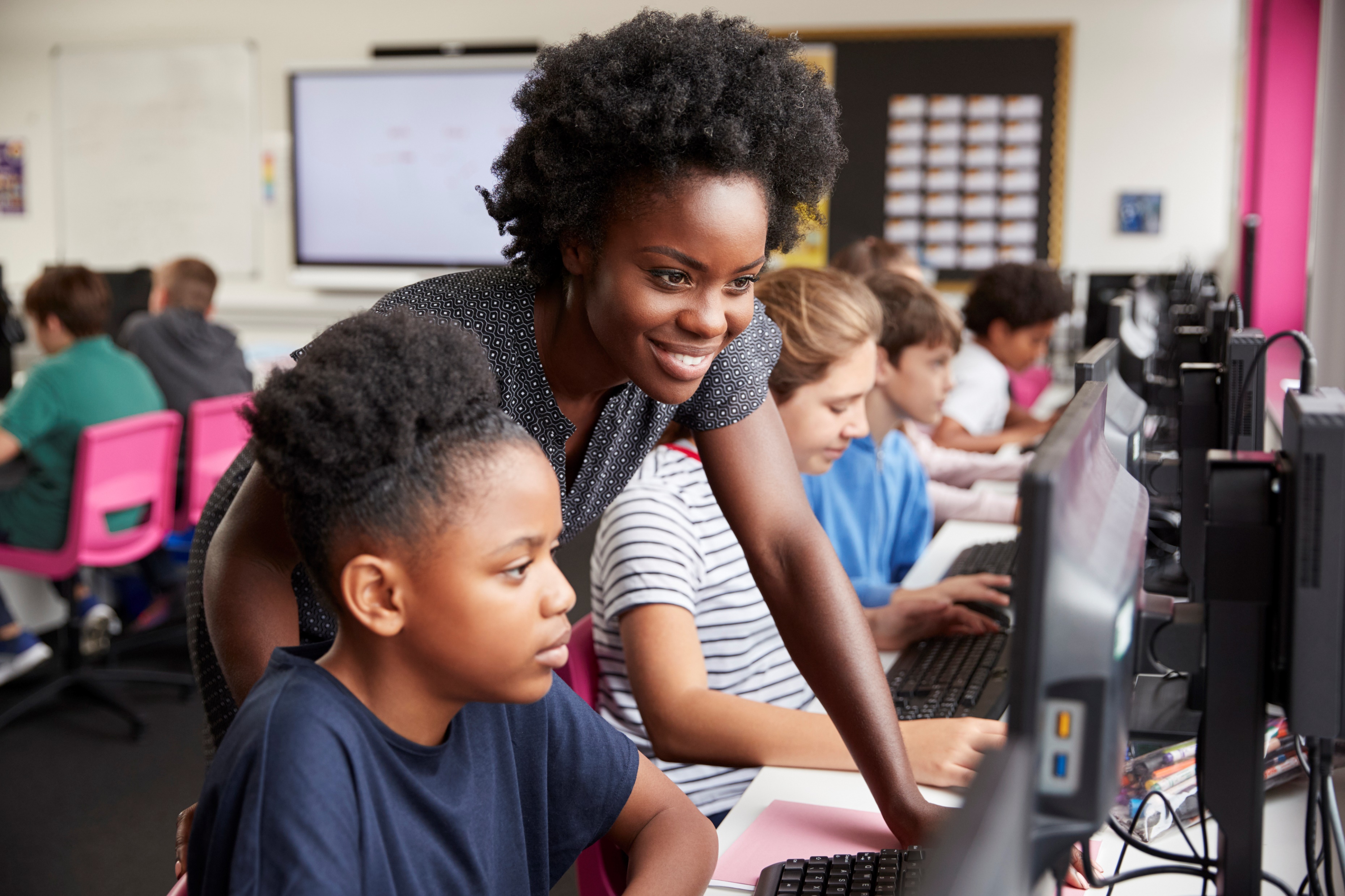 “Ensure humans can unplug the machines”
	     – Grady Booch
TED Talk, Grady Booch, Scientist, Philosopher, IBM’er     https://www.ted.com/talks/grady_booch_don_t_fear_superintelligence
[Speaker Notes: Secure back doors and brakes

“Ensure humans can unplug the machines”  – Grady Booch, TED Talk
Grady Booch, Scientist, Philosopher, IBM’er     https://www.ted.com/talks/grady_booch_don_t_fear_superintelligence]
Significant decisions
Significant decisions made by the AI system will be
explained
able to be overridden 
appealable and reversible

RightStaff
Manager able to reschedule people as needed
Responsibilities explicitly defined
Between AI system and human(s)

RightStaff  (AI System or Manager?)
Picks employees to schedule?
Defines shifts? 
Method to integrate new information?
Sick time
Resignations
Would we want RightStaff to turn off by itself, if noticed issues?Implications?
Cognizant of Speculative Risks and Benefits
Identify full range of
Harmful, malicious use, as well as good, beneficial use
Blind spots and unwanted/unintended consequences
Abusability Testing
Speculative: Conduct UX research and activate curiosity
Speculate about misuse and abuse 
Create “Black Mirror” episodes 
Potential severe abuse and consequences
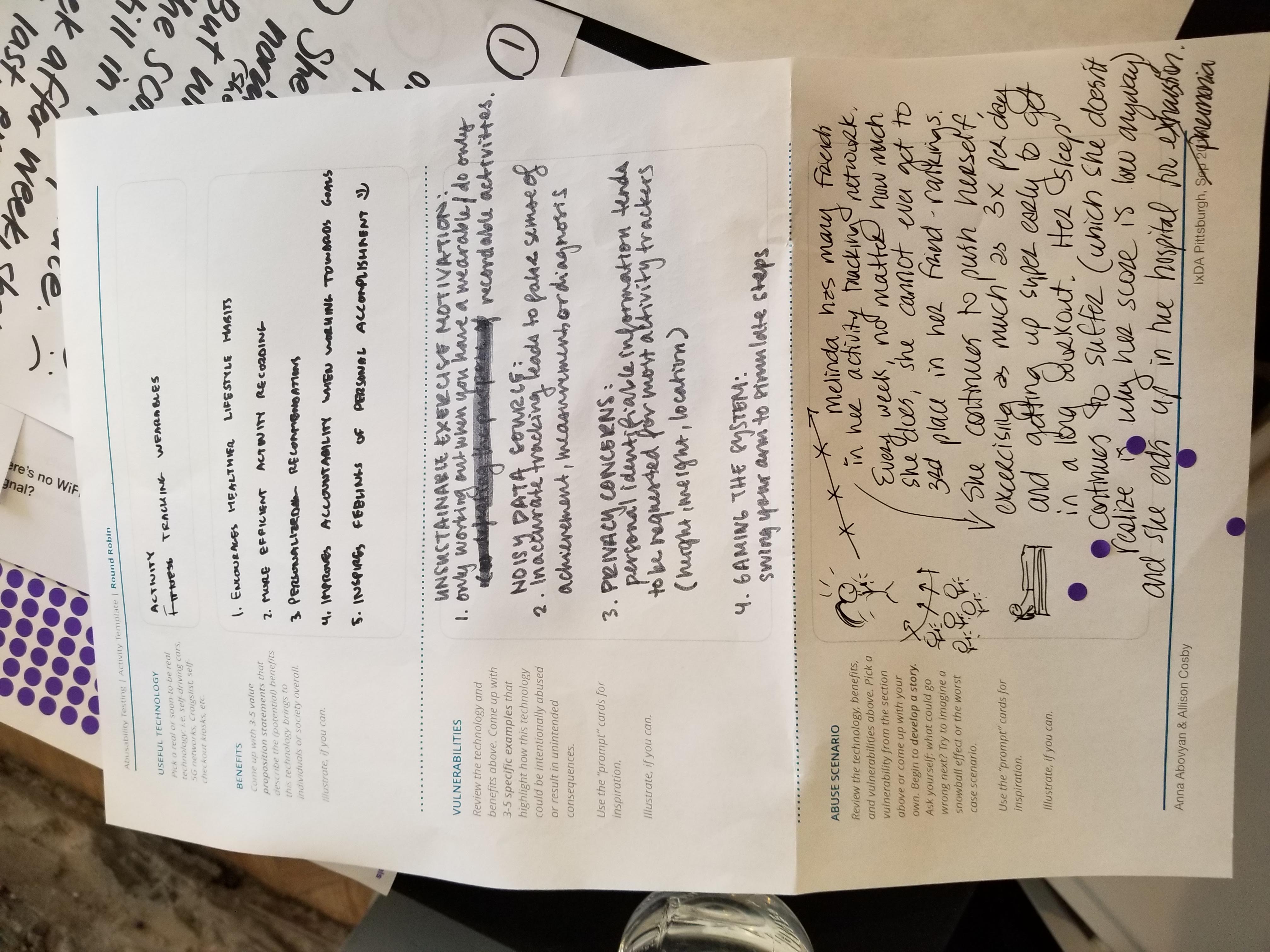 Template by: Anna Abovyan & Allison Cosby, IxDA Pittsburgh, Sep 2019
[Speaker Notes: Image of Template created by Anna Abovyan & Allison Cosby for Abusability Testing activity conducted at IxDA Pittsburgh, Sep 2019.

UX in the Age of Abusability. The role of Composition, Collaboration, and Craft in building ethical products.
Dan Brown. Sep 18, 2018. https://greenonions.com/ux-in-the-age-of-abusability-797cd01f6b13 

Black Mirror, Light Mirror: Teaching Technology Ethics Through Speculation. Casey Fiesler. Oct 15, 2018.
https://howwegettonext.com/the-black-mirror-writers-room-teaching-technology-ethics-through-speculation-f1a9e2deccf4]
Potential Abusability of RightStaff
RightStaff goals:
Faster staffing decisions and scheduling
Reduced bias of shift selection

Abusability of RightStaff:  
System begins prioritizing people with easier schedules
Managers approve these schedules, reinforcing bias
People who were previously discriminated against are still discriminated against
Speculative: Create communication & mitigation plans
Plan for unwanted consequences
Misuse and abuse of AI system
Who can report? 
To whom?
Turn off?
Who notified?
Consequences?
[Speaker Notes: Image: Google’s tensor processing units: https://www.nytimes.com/2018/02/12/technology/google-artificial-intelligence-chips.html]
Respectful and Secure
Values of humanity, ethics, equity, fairness, accessibility, diversity and inclusion
Respect privacy and data rights
Make system robust, valid and reliable
Provide understandable security
Respectful and Secure
RightStaff
Who has visibility to reasons for changing schedules?
How is that information used?
How is PII* of employees protected?
*PII is Personally Identifiable Information (social security number, address, etc.)
Honest and Usable
Value transparency with the goal of engendering trust
Explicitly state identity as an AI system
Fair: Remove unwanted bias in data
Show awareness of known and desirable bias
Acknowledge issues
Overcommunicate on issues

RightStaff
System built to reduce the known bias in existing data
Make it easy to report bias (or prevent it)
UX Framework: Being intentional, keeping people safe
[Speaker Notes: Monitor system
Identify warning signs
Use plain language

1) Accountable to humans
2) Cognizant of speculative risks and benefits
3) Respectful and secure
4) Honest and usable]
We aren’t perfect, AI won’t be perfect
Diverse teams, inclusive environments
Adopt technical ethics
Encourage deep conversations (Checklist)
Activate curiosity; be speculative; imaginative
[Speaker Notes: Diverse teams in inclusive environment
Shared set of technology ethics
Understand people’s needs and concerns for the system
Encourage deep conversations to align on clear expectations and mitigation plans
Use the HMT Framework’s Checklist and Agreement to design ethical AI experiences]
Reward team members for finding ethics bugs
Dr. Ayanna Howard - on the Artificial Intelligence Podcast with Lex Fridman
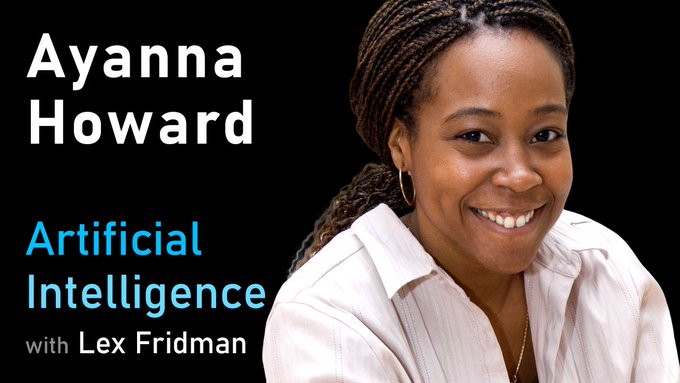 [Speaker Notes: Dr. Ayanna Howard: Human-Robot Interaction and Ethics of Safety-Critical Systems | 
Artificial Intelligence Podcast with Lex Fridman
https://www.youtube.com/watch?v=J21-7AsUcgM

More about Dr. Ayanna Howard: https://howard.ece.gatech.edu/]
Evangelize for human valuesEthical. Transparent. Fair.
[Speaker Notes: Create AI systems that are accountable, de-risked, respectful, secure, honest, and usable]
Learn More
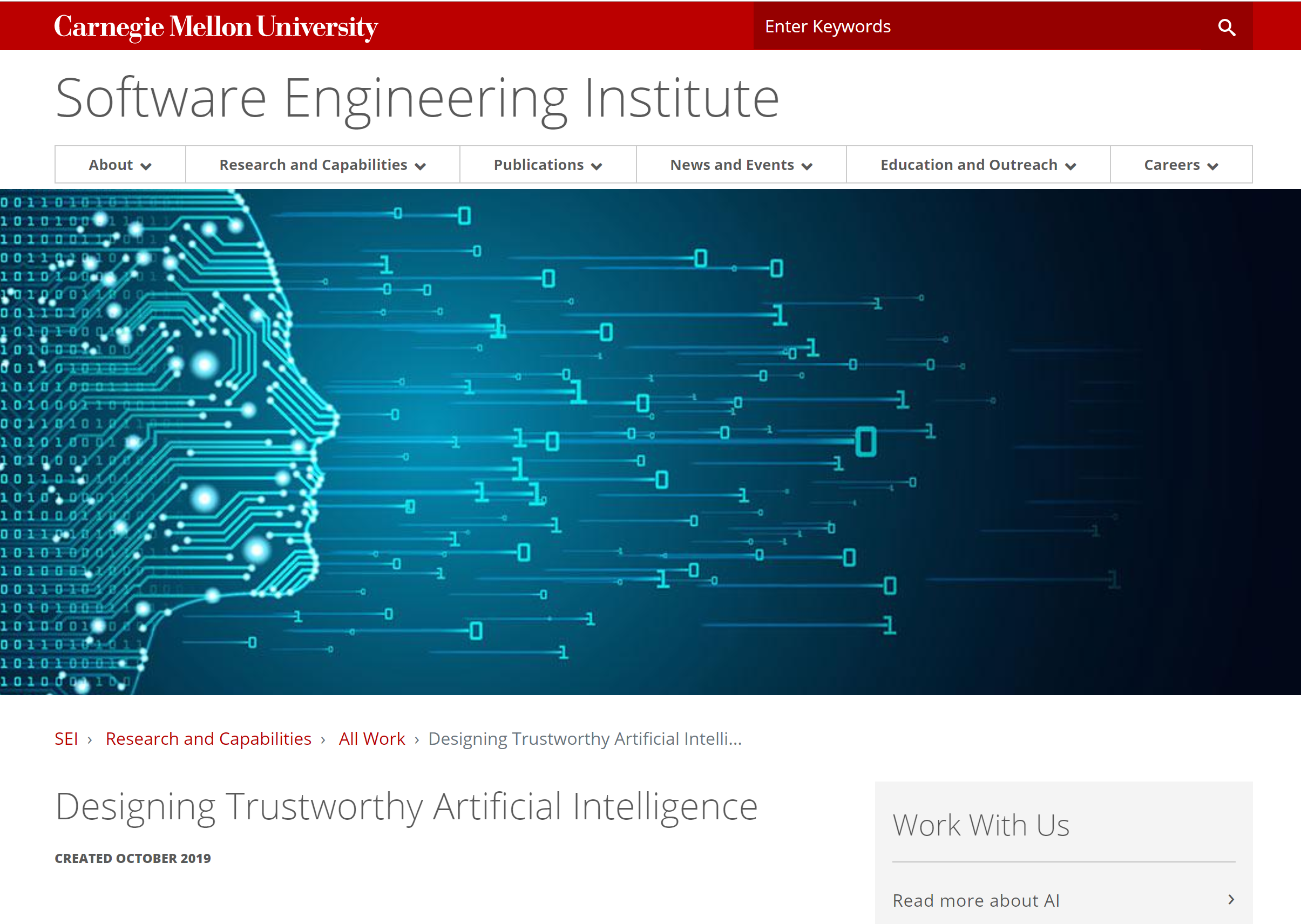 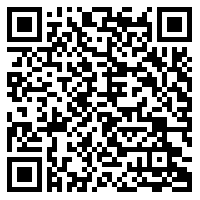 SEI on HMT: https://sei.cmu.edu/research-capabilities/all-work/display.cfm?customel_datapageid_4050=197910
[Speaker Notes: SEI on HMT: https://sei.cmu.edu/research-capabilities/all-work/display.cfm?customel_datapageid_4050=197910 
Software Engineering Institute > Designing Trustworthy Artificial Intelligence
https://sei.cmu.edu/research-capabilities/all-work/display.cfm?customel_datapageid_4050=197910]
Carol J. Smith
cjsmith@sei.cmu.edu
Twitter: @carologic

SEI Emerging Technology Center
Twitter: @sei_etc